WELCOME
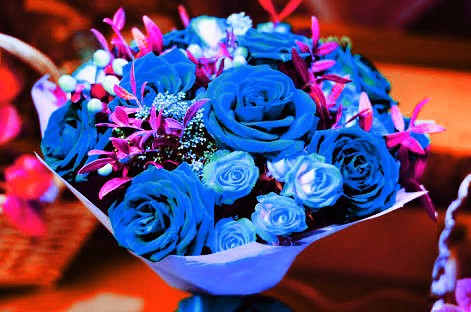 Introduction
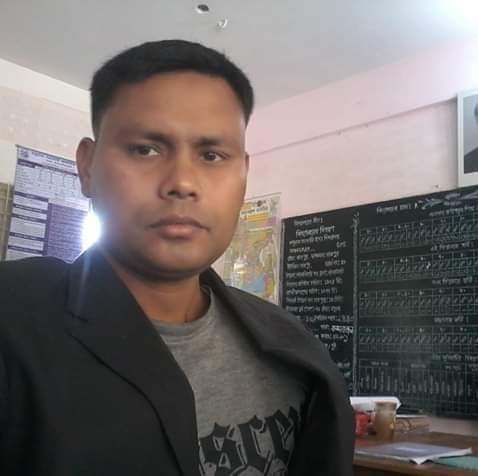 Md. Farhad Hossain
M.S.S (Economics)
Assistant Teacher
Modhuram GPS , Lalmonirhat Sadar.
Welcome once again to my English Class for Class Five .

   “ Framing WH questions ”
Questions:
                                                                                                                                                       a)Yes /No  Question
   Q: Do you read in class five?
   A: Yes or no.
   Q: Is he a student ?
   A: Yes or no.
b) WH questions :
Q : What is your name ?
A : My name is Farhad .
Q : How old are you ?
A : I am ten years old .
প্রশ্নবোধক করতে / To make interrogative
1 . Subject এর আগে Helping verb / সাহায্যকারী  verb বসাতে হয় ।
২ । বাক্যের শেষে প্রশ্নবোধক চিহ্ন (?) বসাতে হয় ।
কিছু Heping verb : am , is , are , was , were , have , has , had , shall , should , will , would , can , could , may , might , etc .
Jessica is going to Chottogram . (Int/ wh) 
=Is Jessica  going to Chottogram ?
=Where Is Jessica  going ?
They should listen to their teacher .  (Int/wh) 
=Should they listen to their teacher ?
=Whom should they listen to ?
Sentence এ  সাহায্যকারী  Verb  না থাকলে
1. মূল  Verb টি Present form হলে Do / does ব্যবহার করতে হয় ।
১ . মূল  verb এর সাথে s / es না  থাকলে do ব্যবহার করতে হয় ।

2. Subject third person  হলে,  verb এর সাথে s / es  থাকলে does ব্যবহার করতে হয় ।
They practise speaking English .
=What do they practise ?

 Saikat lives in Bogura .
=Where does  Saikat live ?
2. মূল  Verb টি Past form হল did ব্যবহার করতে হয় ।
The doctor visited Sima last night .

= When did the doctor visit Sima ?
Person পরিবর্তন
১ . Sentence এ I / We থাকলে  WH  করার সময় You ব্যবহার করতে হয় ।
I / we go to school everyday .
=Where do you / you go everyday ?
2 . Sentence এ My / Our থাকলে  WH  করার সময় Your ব্যবহার করতে হয় ।
I /We love my / our parents .
 = Whom do you / you love ?
১ . Sentence এ you , your , he , she , it , any name , any third person  থাকলে  WH  করার সময় 
পরিবর্তন হবে না ।
He / She / Rina is a good students .
= Who is a good students ?
Wh words :
Who– কে / কারা  
Whom— কাকে / কাদেরকে
Whose --- কার / কাদের 
What— কী
Which– কোনটি / কোনগুলো 
When— কখন 
Where— কোথায় 
How— কত / কেমন / কিভাবে
Why--- কেন
Who --- কে 
    একক ব্যক্তি বোঝাতে  

 Saikat lives in Bogura . 
= Who lives in bogura ?
 
 Mr. Rashidul Islam is a banker . 
=  Who is a banker ?
 
 He / She is a good student . 
 =Who is a good student ?
Who – কারা 
               একের বেশী ব্যক্তি বোঝাতে  

The teachers helped the students .
= Who helped the students ?
They should listen to their teachers .
= Who should listen to their teachers ?
Sima and Tamal are in the town hall language club .
Who are in the town hall language club ?
Who = কারা
একের অধিক / বেশী ব্যক্তি বোঝাতে
Sima and Tamal are in the Town Hall Language Club.
= Who are in the Town Hall Language Club ?
They called their friends to watch .
= Who called their friends to watch ?
Whom – কাকে / কাদেরকে
কাকে / কাদেরকে বোঝাতে Whom  ব্যবহৃত হয় ।
Object এর পরিবর্তেWhom  ব্যবহৃত হয় ।
Tamal met Andy Smith yesterday .
= Whom did Tamal meet  yesterday ?
They called their friends to watch .
 =Whom did  They call to watch ?
Whose --  কার / কাদের
কার / কাদের বোঝাতে Whose  ব্যবহৃত হয় ।
অধিকারে থাকা বোঝায় ।
Saiat’ s father is a banker .
=Whose  father is a banker ?
These are their books .
= Whose books are these ?
What --- কী
কী , কোন শ্রেনীতে , পেষা কি , তারিখ কত , কি বার , ইত্যাদি প্রশ্ন করতে What  ব্যবহৃত হয় ।
Saikat’s father’s name is Mr. Rashidul Islam .
= What is Saikat’s father’s name ?
Babul’s father is a shop keeper .
= What is Babul’s father ?
Today is Monday . / It is Monday today .
= What day is it today ?
Which--- কোনটি / কোনগুলো
বস্তু সামগ্রি একবচন / বহুবচন  বোঝাতে Which  ব্যবহৃত হয় ।
I want the red pen .
=Which pen do you want ?
Cucumber and tomato are my favourite vegetables .
= Which are your favourite vegetables ?
When— কখন
সময় বোঝাতে When  ব্যবহৃত হয় ।
Maria gets up early .
=When does Maria gets up ?
The doctor visited Sima last night .

= When did the doctor visit Sima ?
Where— কোথায়
স্থান বোঝাতে Where  ব্যবহৃত হয় ।
Saikat lives in Bogura .
=Where does  Saikat live ?
Jessica is  going to Chottogram .
=Where Is Jessica  going ?
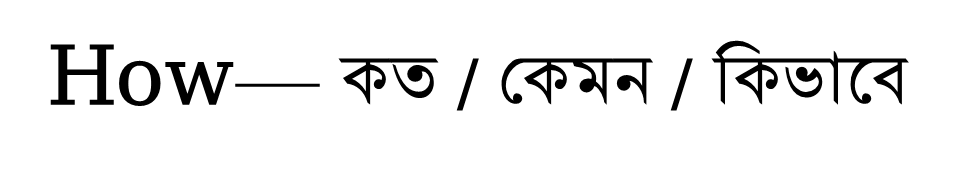 কত , কতোগুলো , কতোটুকু , কেমন , কীভাবে , কীউপায়ে 
 , কতবার , ইত্যাদি প্রশ্ন করতে How ব্যবহৃত হয় ।
She is ten years old .
=How old is she ?
There are five members in my family .
=How many members are there  in your family ?
There is a little water in the jug .
= How much water is there in the jug ?
We travelled from Dhaka to Sreemangal by train .
= How did you travell from Dhaka to Sreemangal ?
The Olympics are held every four years .
= How often are the Olympics  held ?
Why--- কেন
কারণ বোঝাতে Why ব্যবহৃত হয় ।
Sima and Tamal come to the club to practise speaking English .

= Why do Sima and Tamal come to the club ?
Sima can’t eat very much because of her illness .

= Why can’t Sima eat very much ?
Bye Bye !
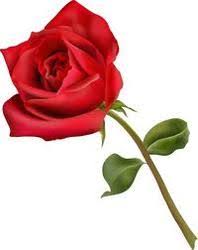